National CYAC Meeting: Kelowna, BC – March 9, 2023
Mental Health Interventions for Victims of Child Abuse: Bridging the Research to Practice Gap
Daniel Garfinkel, Ph.D., R. Psych.
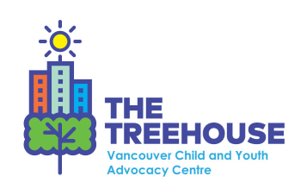 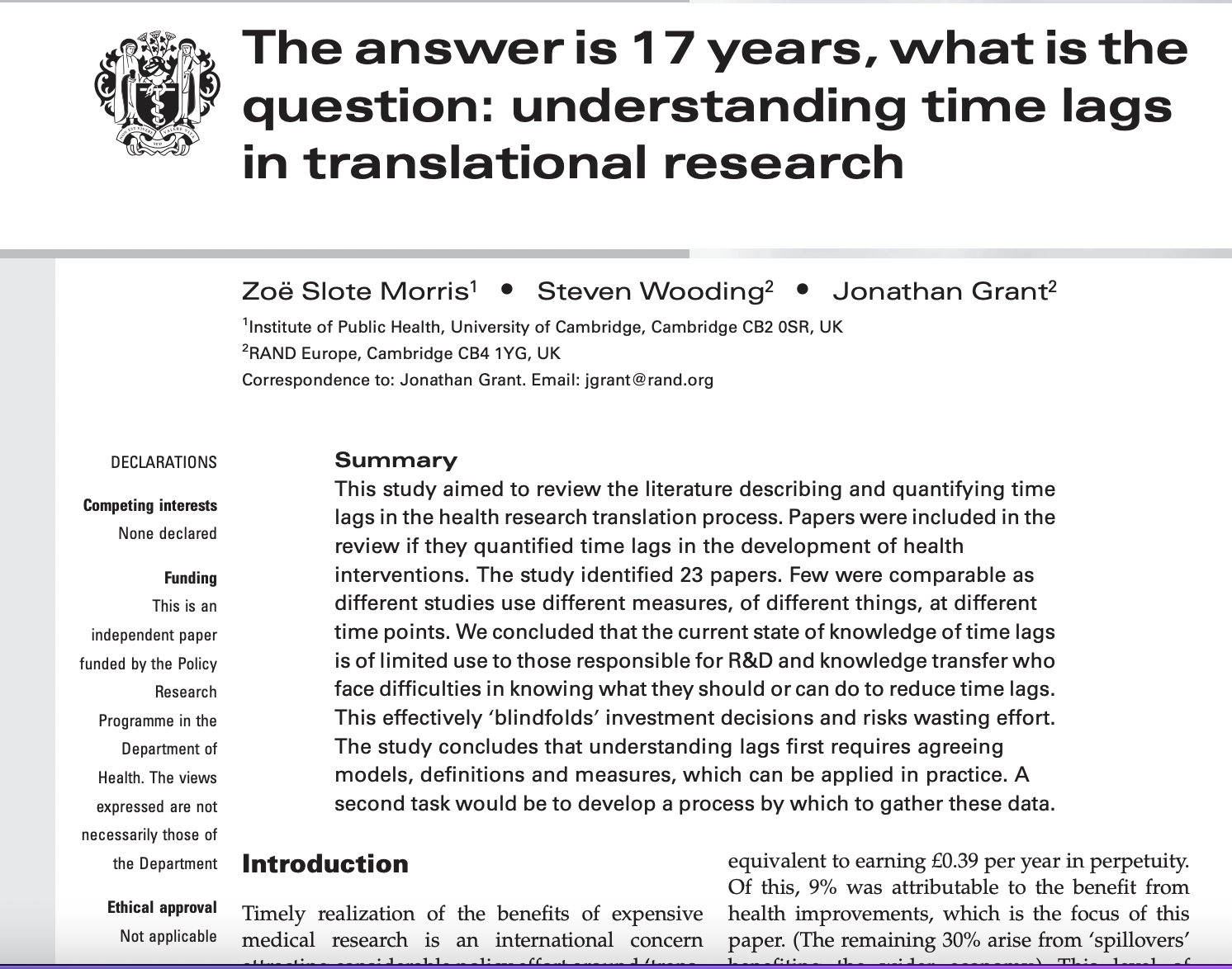 The Research to Practice Gap
It takes, on average, 17 years to adopt a practice or treatment after the first systematic evidence that it helps clients/patients.
Research Finding #1
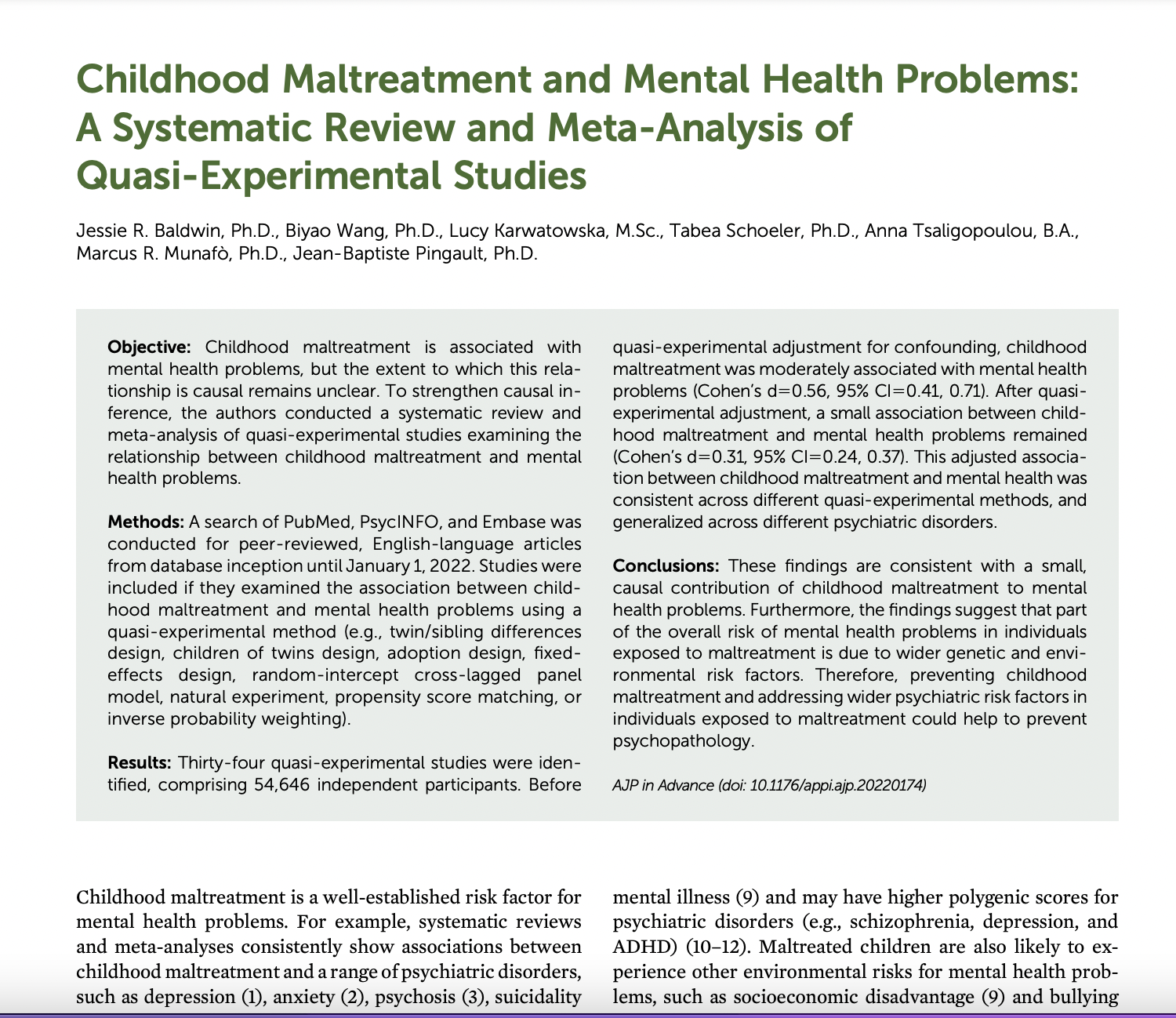 Mental health challenges in victims of child abuse:
It’s not all about the traumatic impact of physical/sexual abuse.

Don’t overlook impact of broader environmental and genetic risk factors. 

Emotional abuse and neglect may be especially impactful.
Research Finding #2
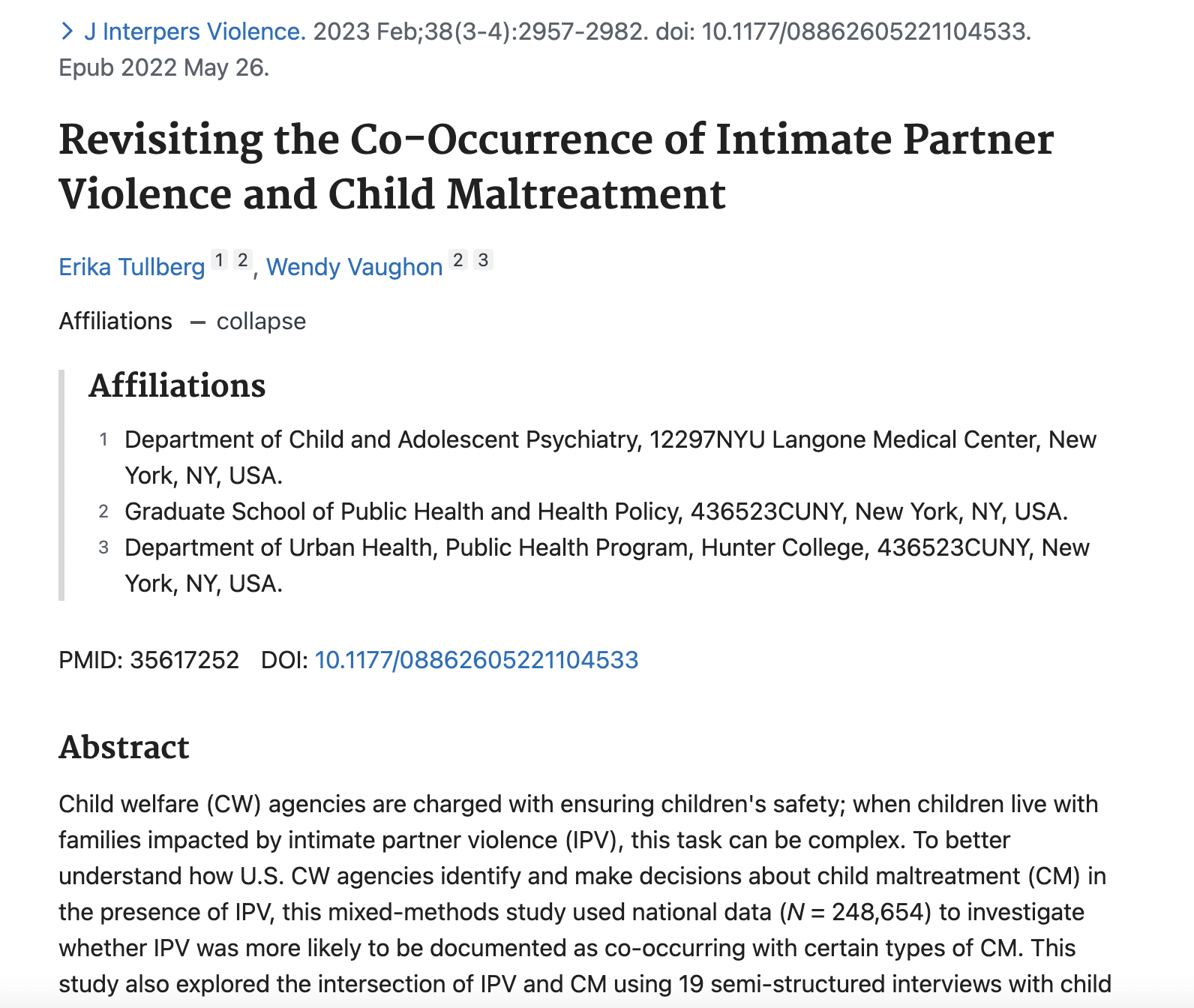 Child Abuse and Domestic Violence:
Two sides of the same coin
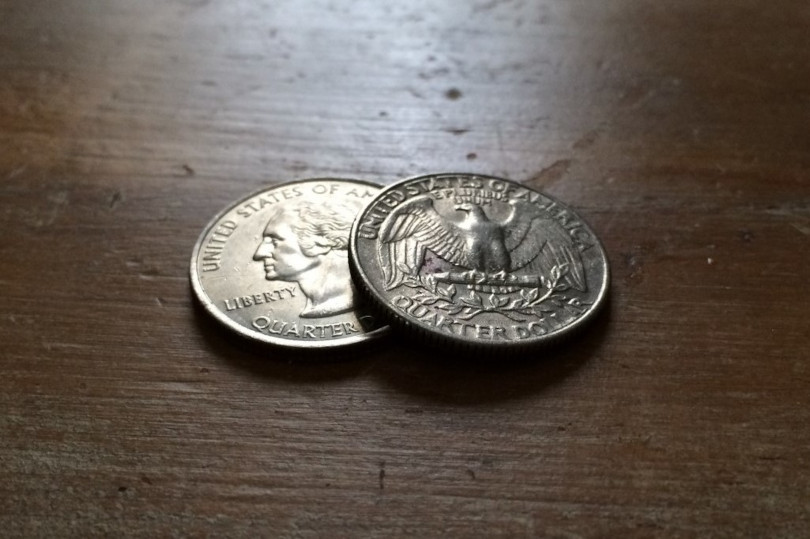 Child Abuse & Domestic Violence: Two sides of the same coin
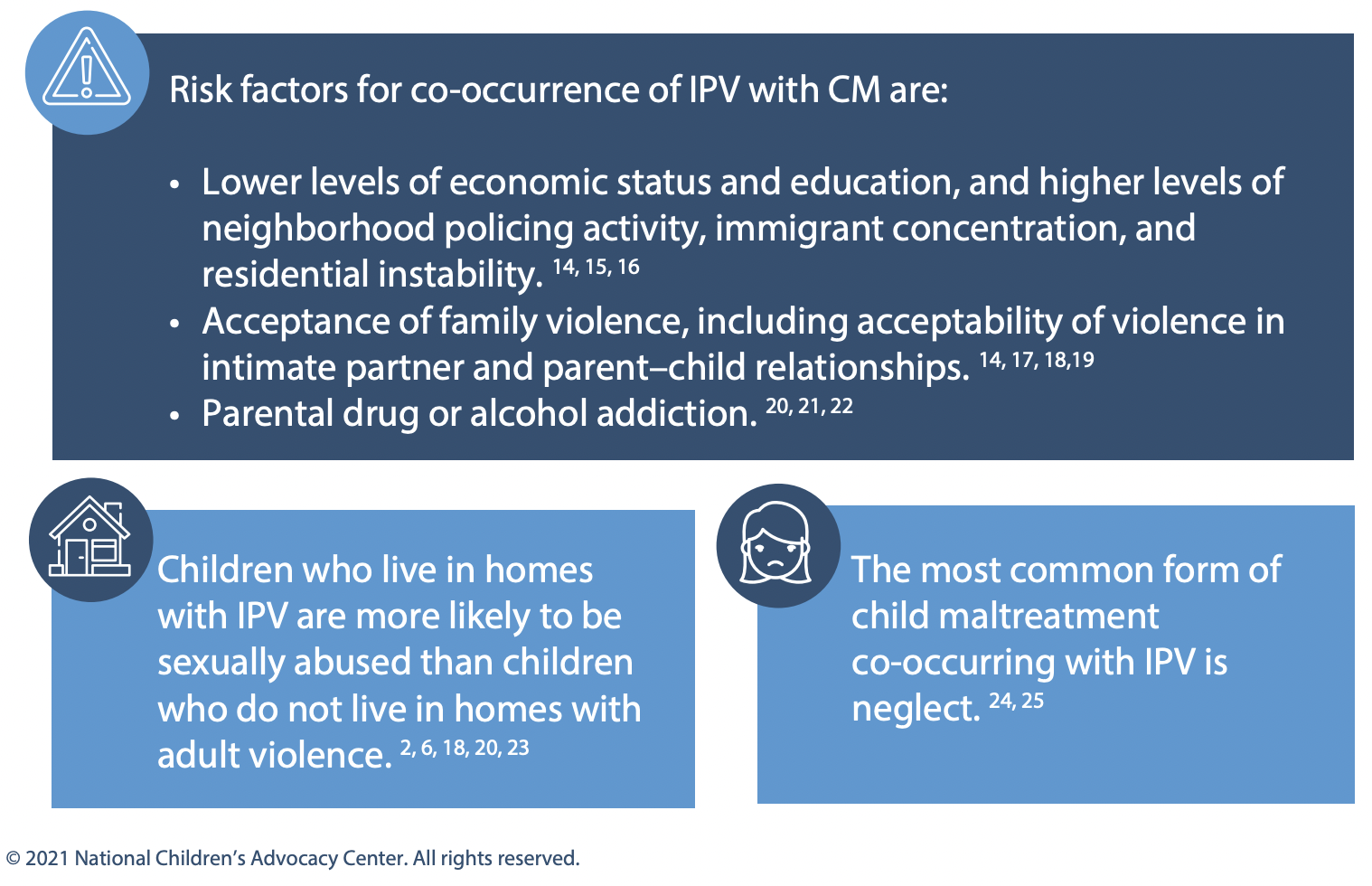 Implications for coordinated investigation, response, treatment and victim support/advocacy?
Child Abuse & Domestic Violence: Two sides of the same coin
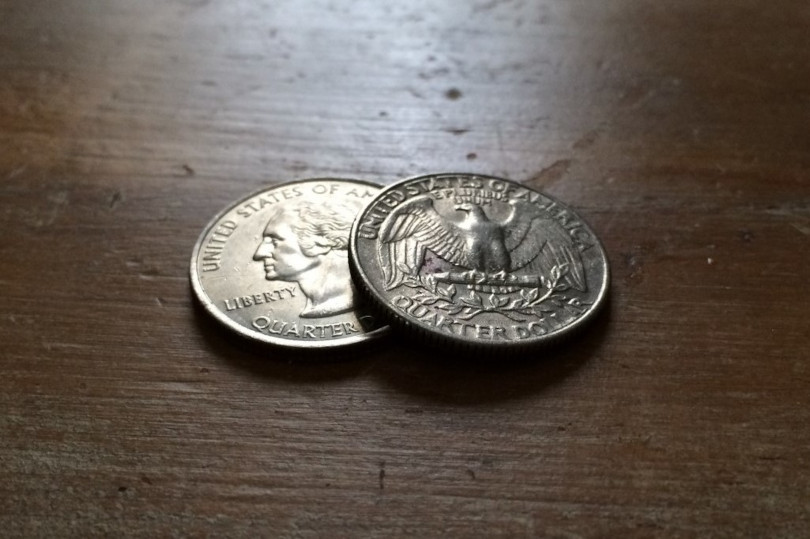 Research Finding #3
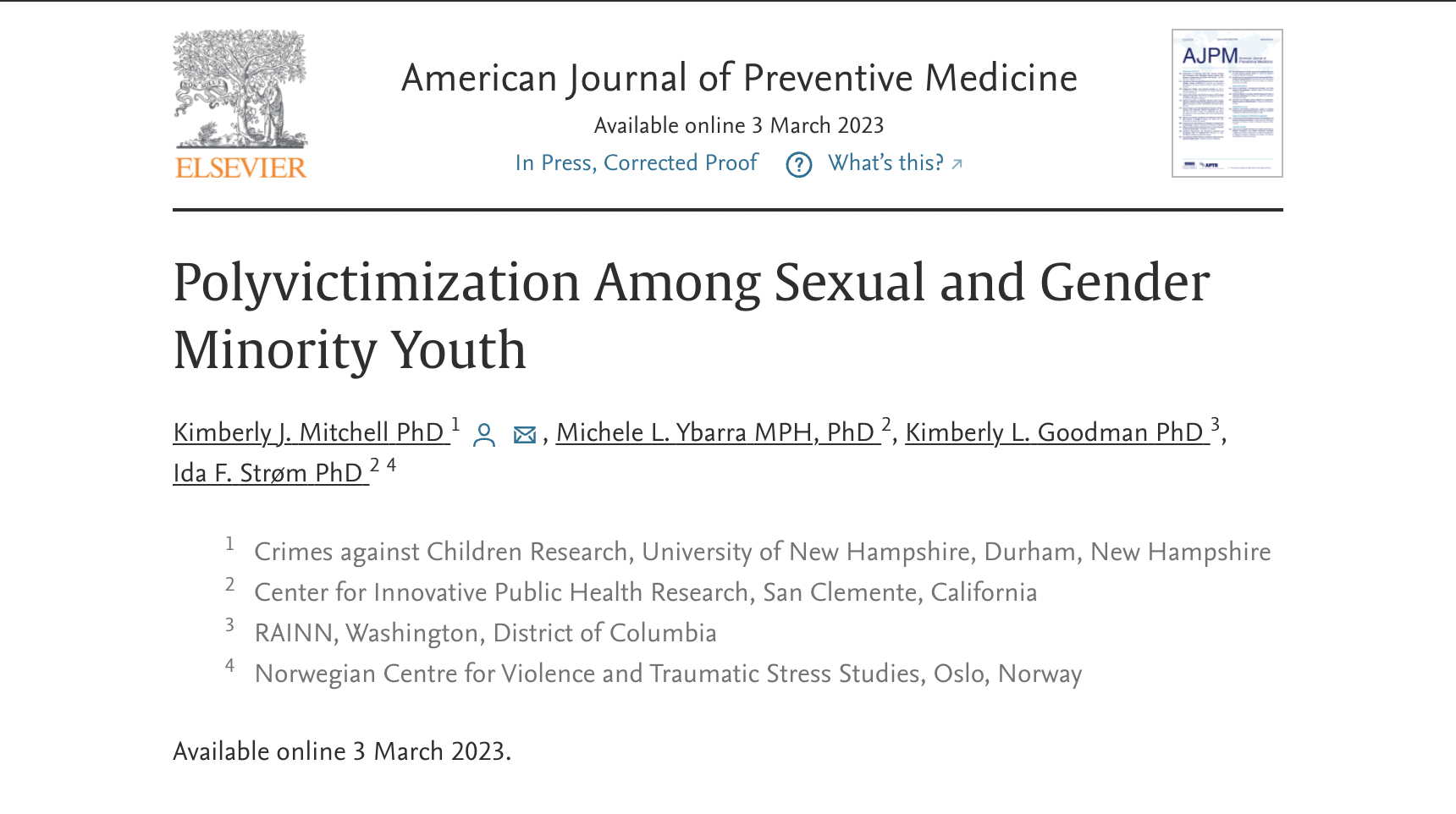 Poly-victimization = experiencing multiple different forms of maltreatment or violence across different domains. 

Poly-victimization is the norm rather than the exception for transgender and sexual minority youth.

The specific type of victimization was less impactful than the presence of poly-victimization. 
2 exceptions: witnessing interpersonal violence and peer victimization.
Research Finding #4
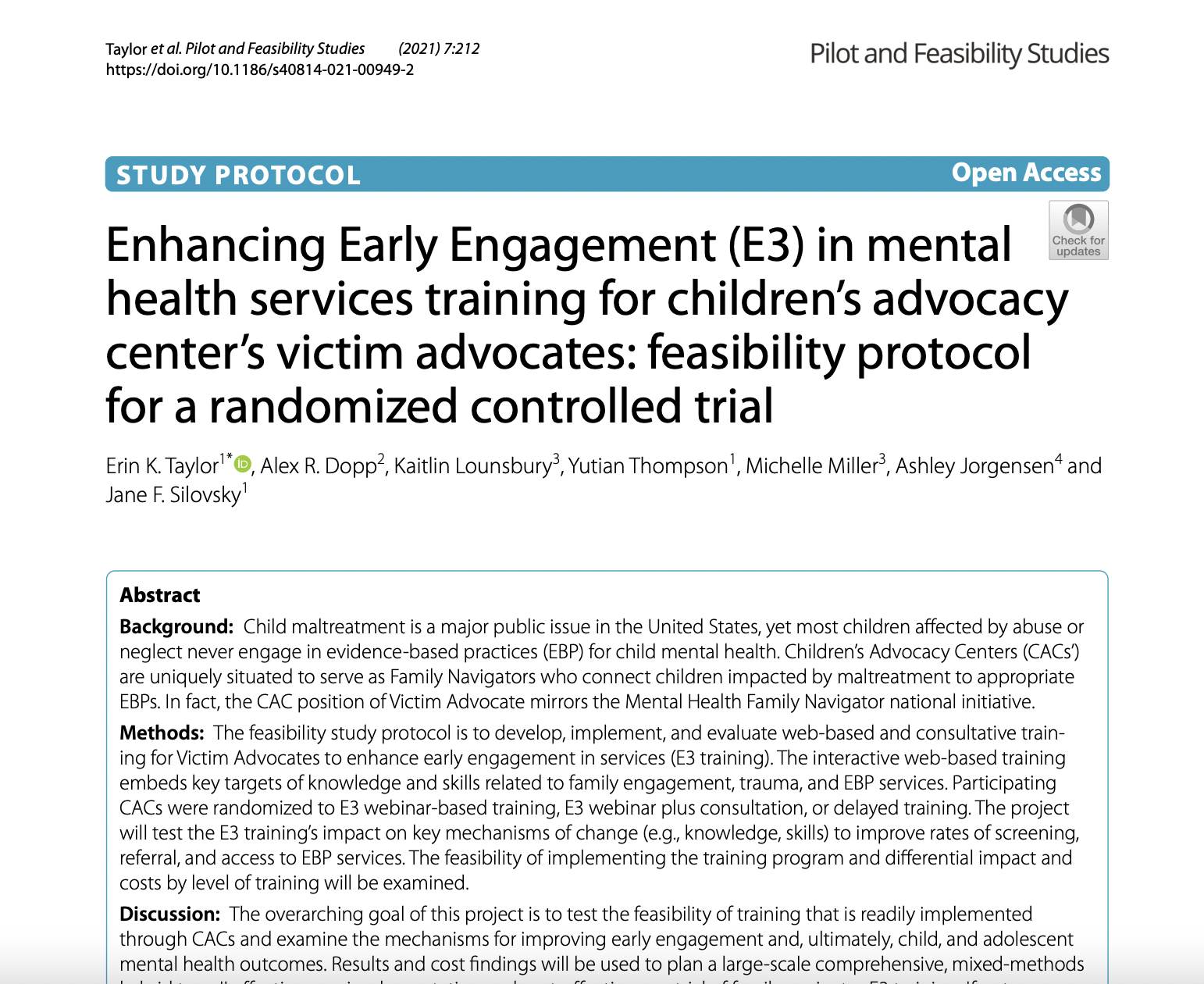 Early engagement is fundamental to ensuring children are connected to mental health treatment.

Embed engagement in the referral process. 

Involve the MDT, especially the victim advocate
National Children’s Alliance (NCA) - Mental Health Services Roadmap
Mental Health Intervention Process with Engagement Strategies, Barrier Reduction, and Collaboration at Every Step
Orange – MDT and Therapist
Blue – Mental Health Therapist
Green – MDT
Research Finding #5
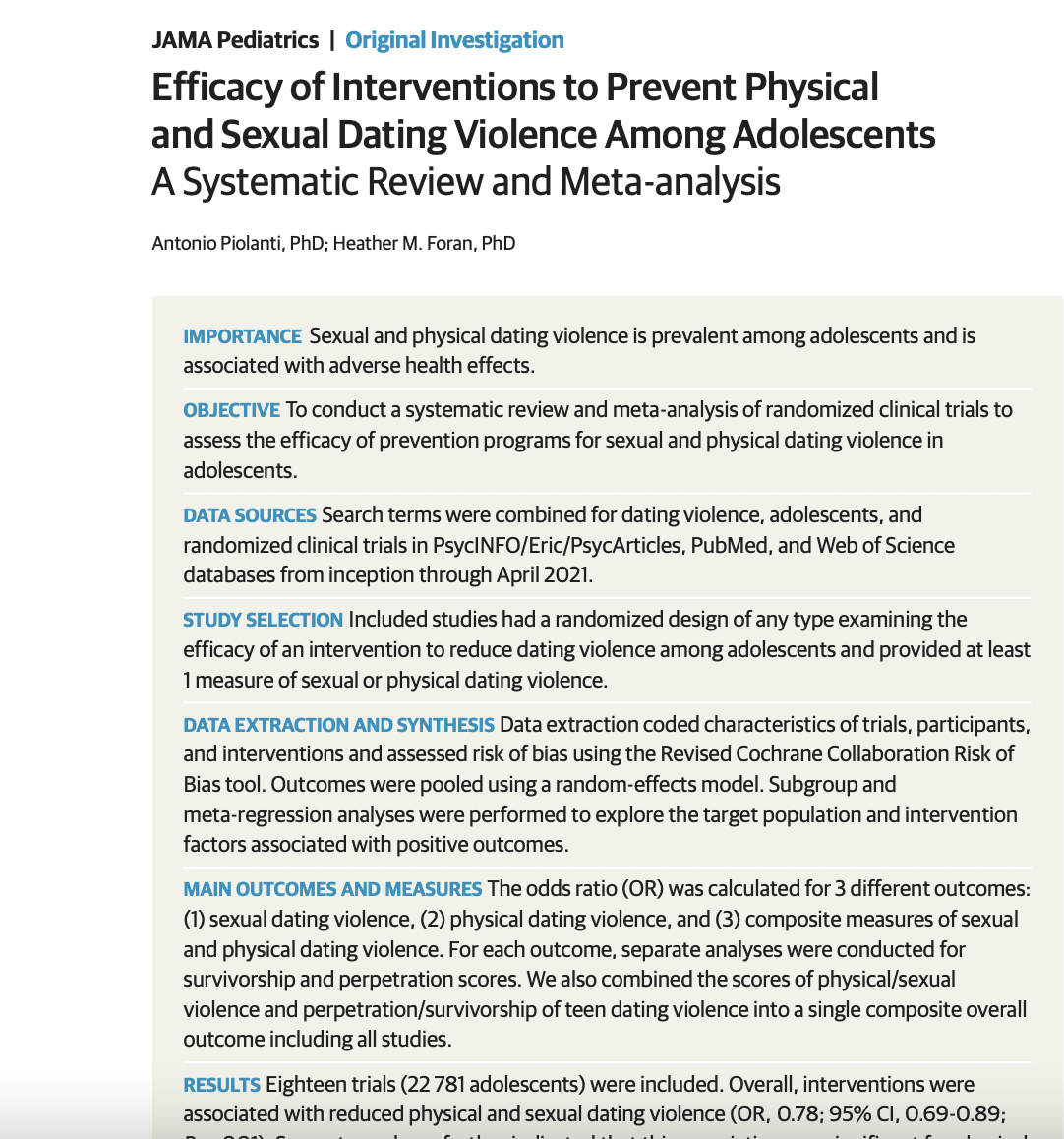 Prevention works:

Adolescent dating violence prevention
Research Finding #6
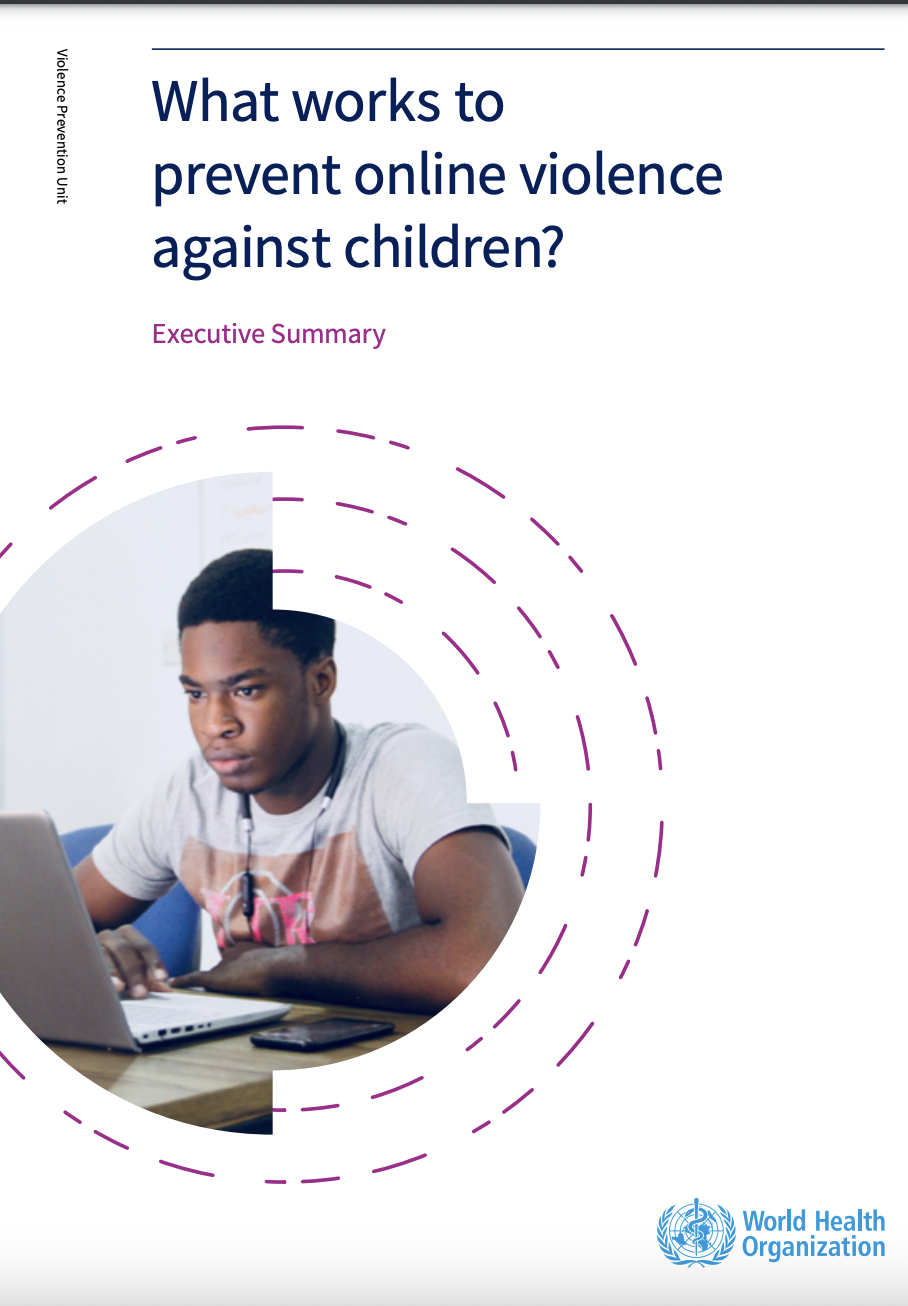 Prevention works:

Online violence against children
Research Finding #7
But not all prevention works! 

Child sexual abuse prevention programs:
-Partial shift away from “stranger danger” 
-Need for increased emphasis on online exploitation, and sexual behaviour initiated by peers/older youth
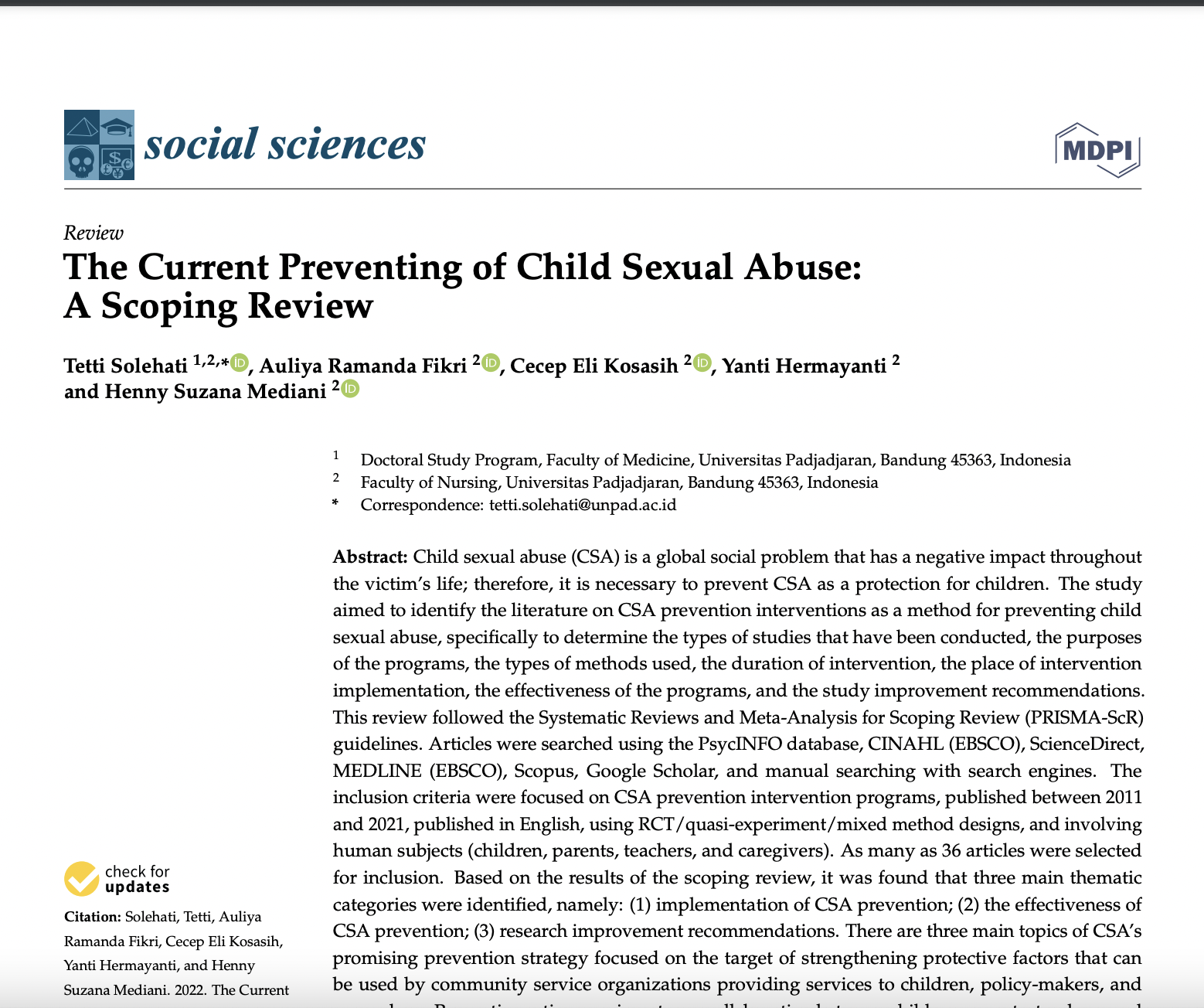 Research Finding #8
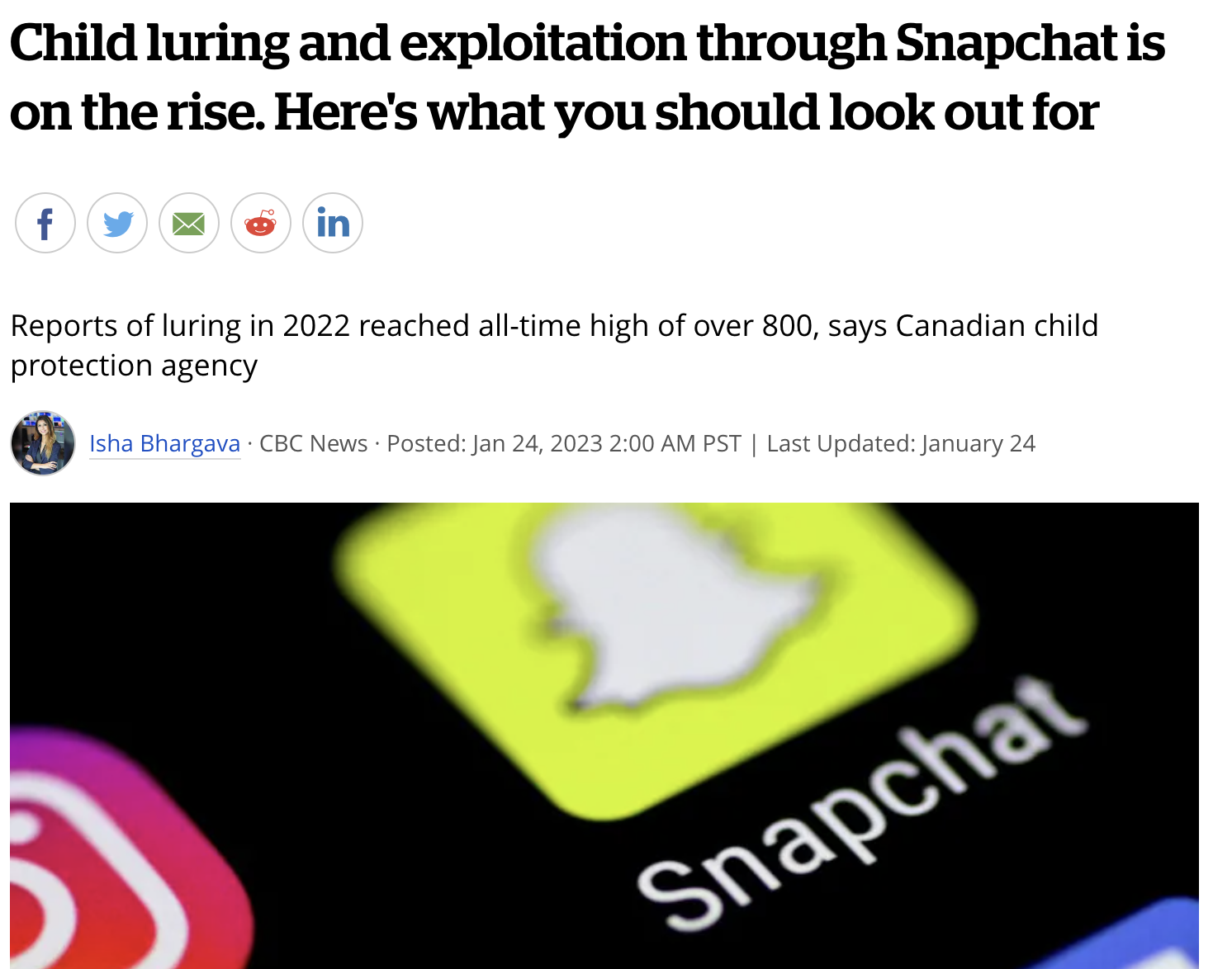 Online sexual victimization is occurring at dramatic rates.

Particularly with male victims.

Increase in younger victims (pre-adolescent).
Online victimization occurs in many different forms:
Online sexual offenses:
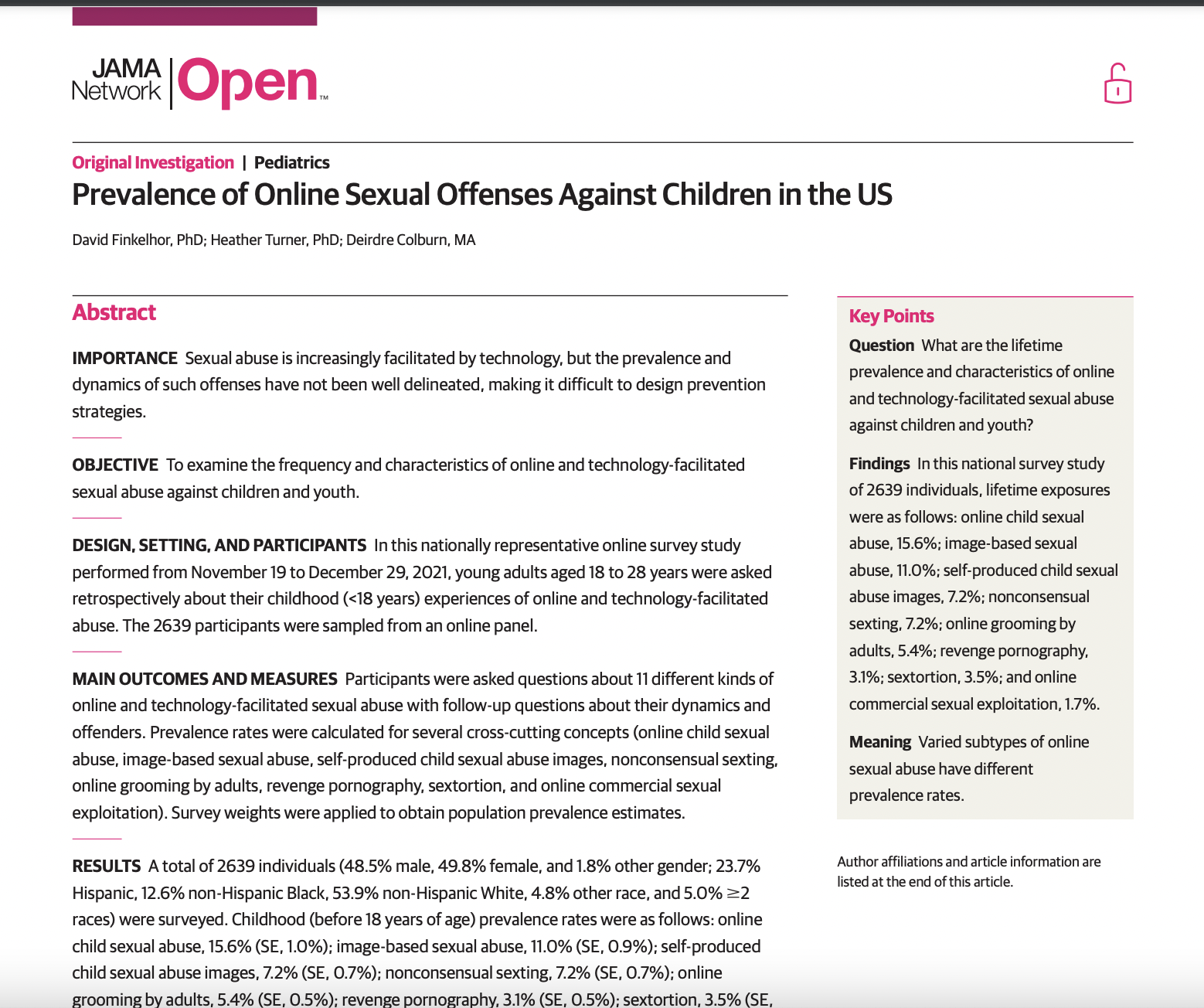 Investigation, intervention and treatment needs to be specifically tailored to the form/type of online offense.
Research Finding #9
CBT (Cognitive-Behavioural Therapy) is not going away!
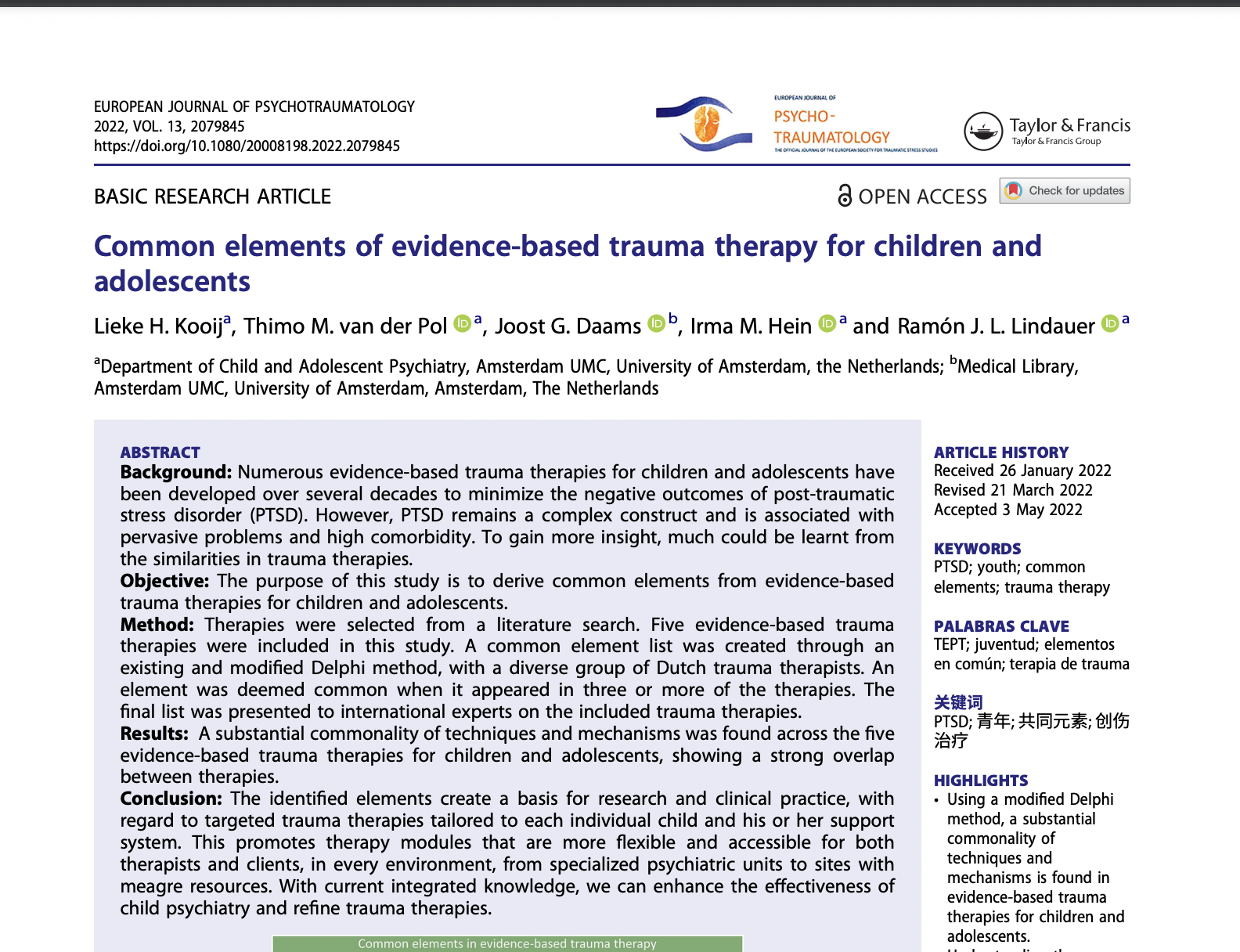 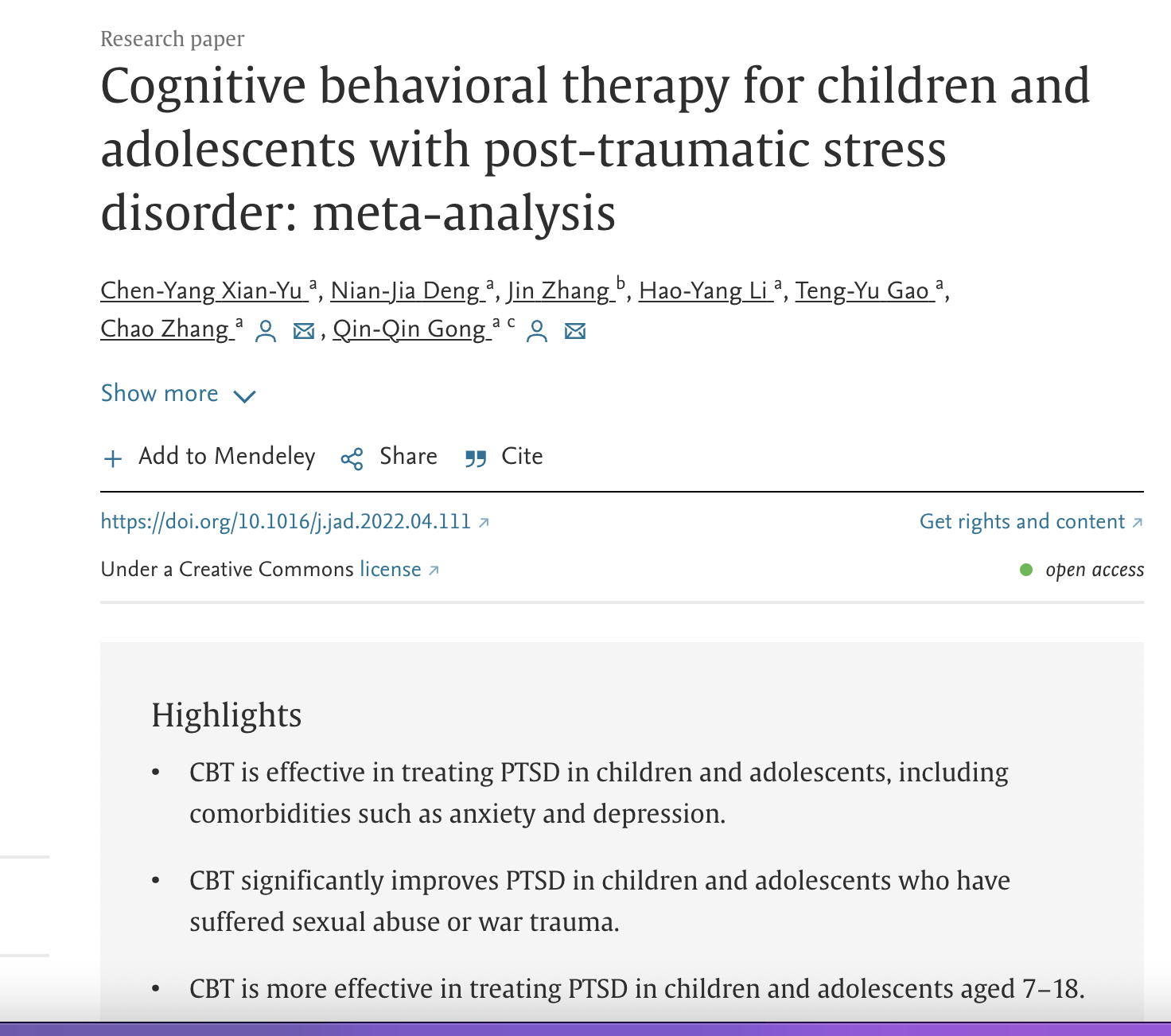 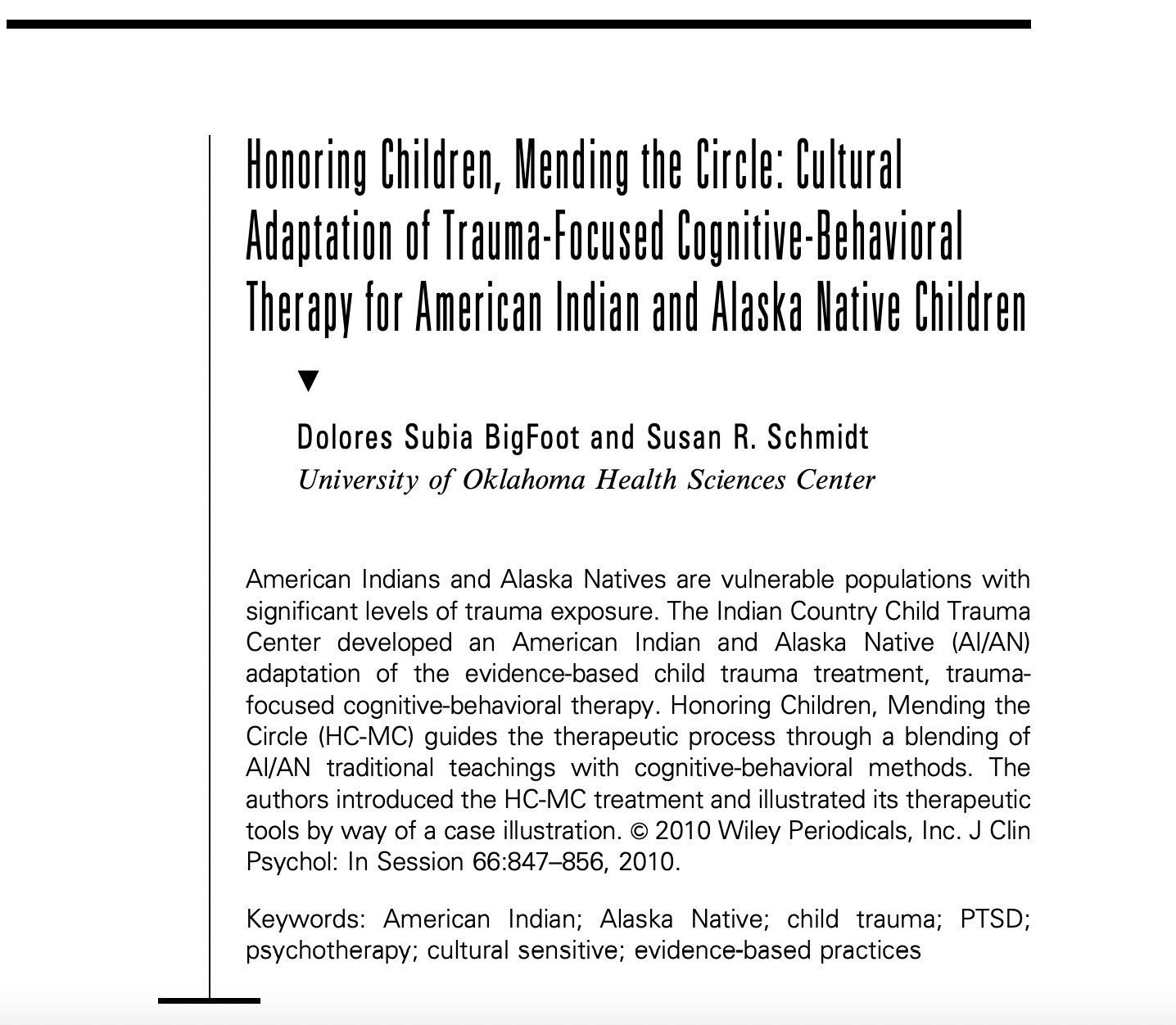 TF-CBT for treating child trauma
Flexible and creative implementation
Adapted for equity-deserving populations: 
Children in foster care
LGBTQ youth 
Indigenous communities
Rural/remote and low resource communities 
Commerically exploited youth
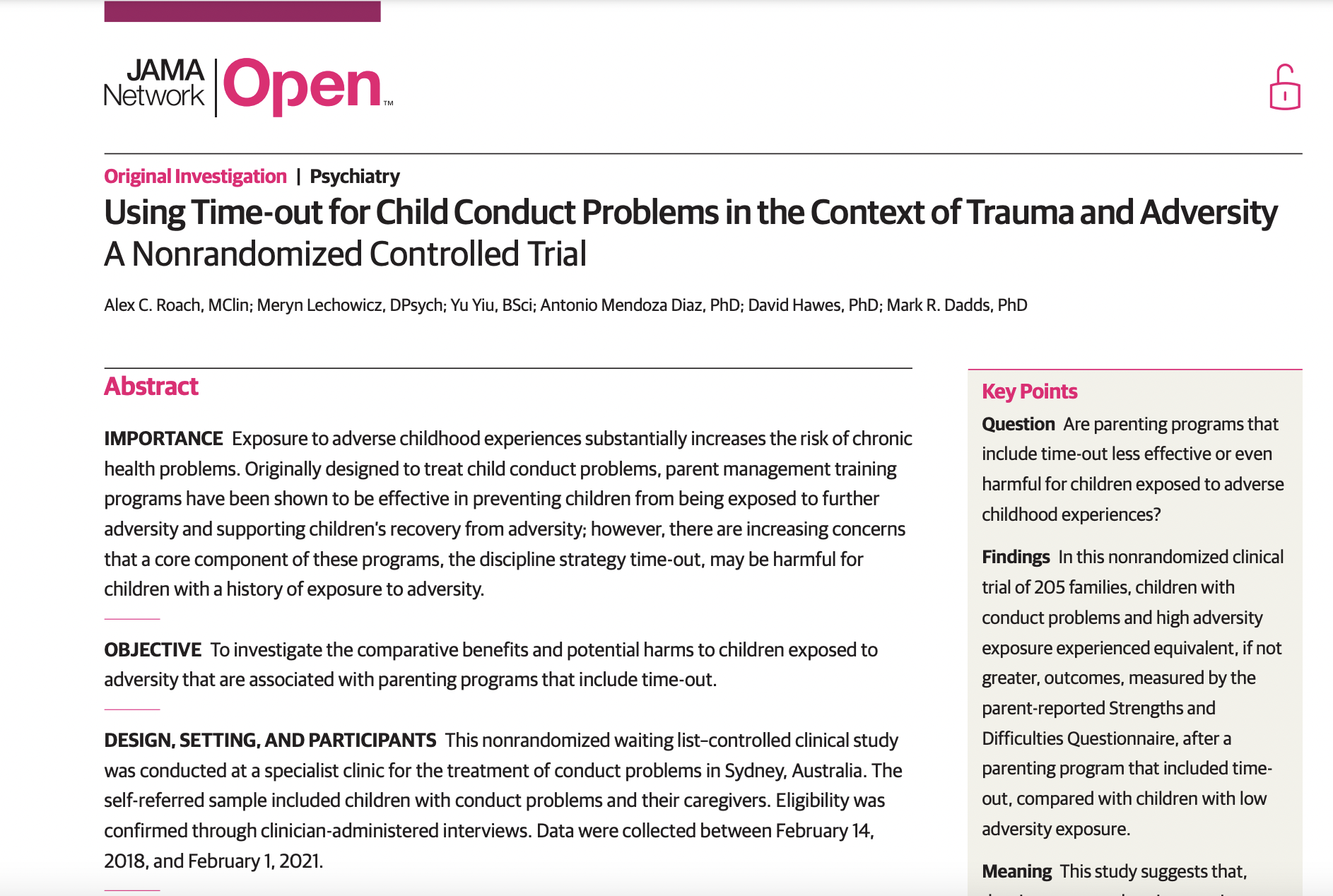 Research Finding #10
Treating behaviour problems in traumatized children:

Standard components of Parent Management Training are effective with kids who have experienced trauma and adversity. 

There is no empirical support for the claim that time-outs increase symptoms or disrupt attachments.
Reference List

Baldwin, J.R., Wang, B., Karwatowska, L., Schoeler, T., Tsaligopoulou, A., Munafò, M.R., & Pingault, J-B. (2023). Childhood maltreatment and mental health problems: A systematic review and meta-analysis of quasi-experimental studies. The American Journal of Psychiatry. doi.org/10.1176/appi.ajp.20220174
 
Finkelhor D, Turner H, & Colburn D. (2022). Prevalence of online sexual offenses against children in the US. JAMA Open. 5(10): e2234471. doi:10.1001/jamanetworkopen.2022.34471
 
Kooij, L. H., van der Pol, T. M., Daams, J. G., Hein, I. M., & Lindauer, R. J. L. (2022). Common elements of evidence-based trauma therapy for children and adolescents. European Journal of Psycho-Traumatology, 13(1), 2079845. doi.org/10.1080/20008198.2022.2079845
 
Mitchell, K., Ybarra, M., Goodman, K., & Strom, I. (2023). Poly-victimization among sexual and gender minority youth. American Journal of Preventive Medicine. doi.org/10.1016/j.amepre.2023.01.045
 
Piolanti, A., & Foran, H. M. (2022). Efficacy of interventions to prevent physical and sexual dating violence among adolescents: A systematic review and meta-analysis. JAMA Pediatrics, 176(2), 142–149. doi.org/10.1001/jamapediatrics.2021.4829
 
Roach, A.C., Lechowicz, M., Yiu, Y., Mendoza Diaz, A., Hawes, D., & Dadds, M.R. (2022).  Using time-out for child conduct problems in the context of trauma and adversity: A nonrandomized controlled trial. JAMA Network Open, 5(9): e2229726. doi:10.1001/jamanetworkopen.2022.29726
 
Solehati, T., Fikri, A. R., Kosasih, C. E., Hermayanti, Y., & Mediani, H. S. (2022). The current preventing of child sexual abuse: A scoping review. Social Sciences, 11(11), 508. MDPI AG. Retrieved from doi.org/10.3390/socsci11110508
 
Taylor, E.K., Dopp, A.R., Lounsbury, K. et al. (2021). Enhancing Early Engagement (E3) in mental health services training for children’s advocacy center’s victim advocates: Feasibility protocol for a randomized controlled trial. Pilot Feasibility Studies, 212.
 
Tullberg, E., & Vaughon, W. (2023). Revisiting the co-occurrence of intimate partner violence and child maltreatment. Journal of Interpersonal Violence, 38(3-4), 2957–2982.
 
World Health Organization (2022). What works to prevent online violence against children: Executive Summary. https://www.who.int/publications/i/item/9789240062085
 
Xian-Yu, C. Y., Deng, N. J., Zhang, J., Li, H. Y., Gao, T. Y., Zhang, C., & Gong, Q. Q. (2022). Cognitive behavioral therapy for children and adolescents with post-traumatic stress disorder: Meta-analysis. Journal of Affective Disorders, 308, 502–511. doi.org/10.1016/j.jad.2022.04.111
Thank you & Questions
Email: 
Daniel@treehousevancouver.ca

Twitter: 
@drdangarfinkel
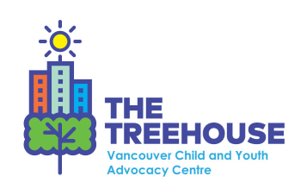